NACDD Policy UpdateMarch 10, 2021
Erin Prangley, Director, Public PolicyNational Association of Councils on Developmental Disabilities
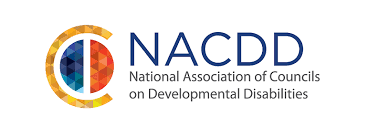 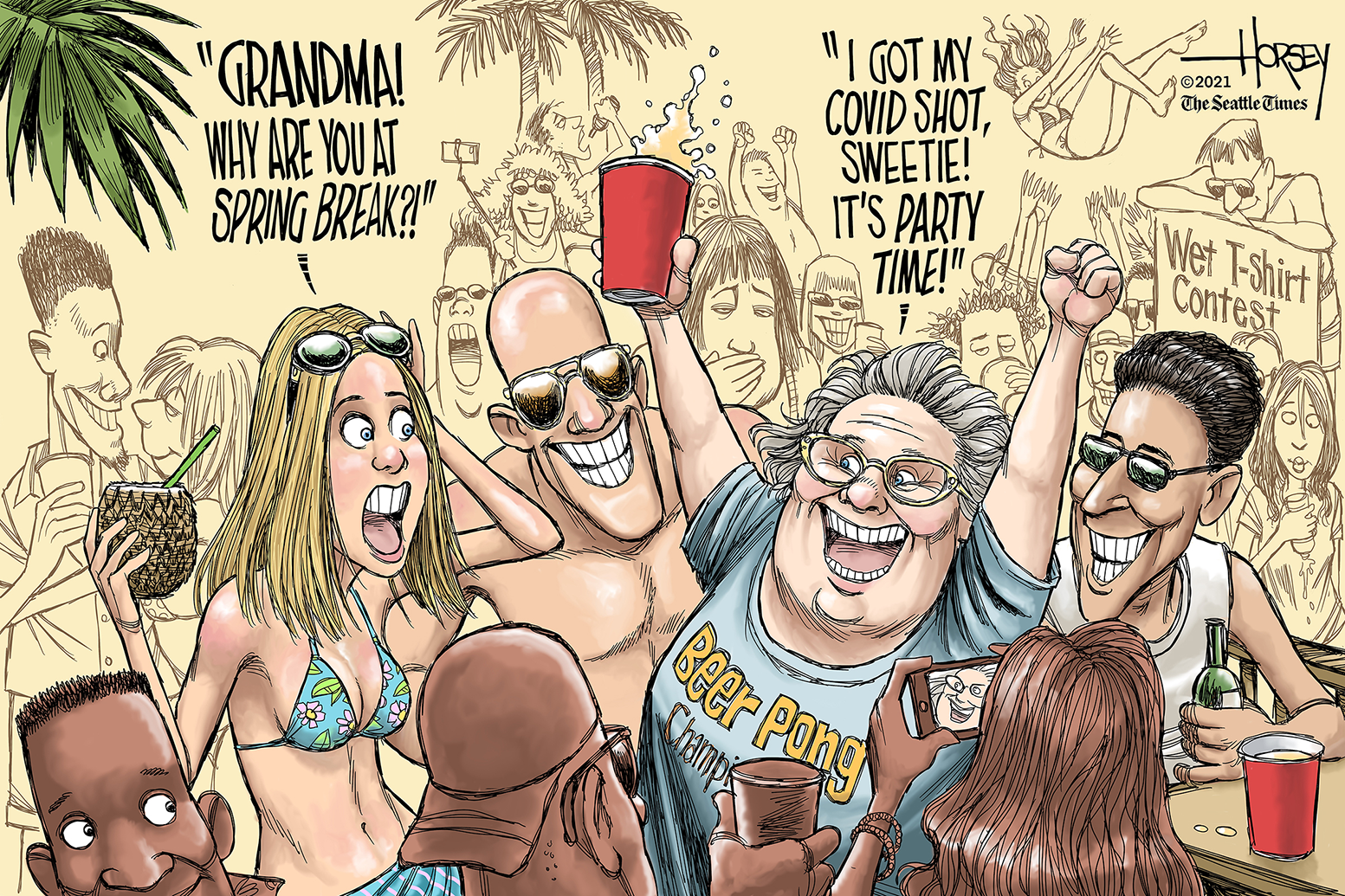 Legislative Update
American Rescue Plan Act
FY2022 Appropriations 
DD Act programs
Title V Maternal and Child Health (MCH) Services Block Grant 
U.S. Department of Education’s Office for Civil Rights 
HCBS Bill Proposal out for comment
HR51 DC Statehood hearing on Monday
Request for comment on HCBS Infrastructure Bill
Bills reintroduced: S. 727, the Civilian Health and Medical Program of the Department of Veterans Affairs (CHAMPVA) Children’s Care Protection Act.
[Speaker Notes: As you know, we expect full Biden-Harris budget in early May and the Approps process is underway.]
American Rescue Plan State by State Numbers
HCBS money that states will receive. https://www.kff.org/report-section/potential-impact-of-additional-federal-funds-for-medicaid-hcbs-for-seniors-and-people-with-disabilities-table/  
State and Local Fiscal Relief   https://www.democrats.senate.gov/final-state-and-local-allocation-output-030821
Paratransit https://www.democrats.senate.gov/american-rescue-plan-act-5310-amounts-tentative-3821
Enhanced and Expanded ACA subsidies https://www.cbpp.org/research/health/health-provisions-in-house-relief-bill-would-improve-access-to-health-coverage  and https://www.kff.org/report-section/impact-of-key-provisions-of-the-house-covid-19-relief-proposal-on-marketplace-premiums-appendix/ 
Incentives for Non-Expansion States to Expand Medicaid https://www.cbpp.org/research/health/health-provisions-in-house-relief-bill-would-improve-access-to-health-coverage (to Increased FMAP) and  https://www.kff.org/medicaid/issue-brief/the-coverage-gap-uninsured-poor-adults-in-states-that-do-not-expand-medicaid/#:~:text=Nationally%2C%20more%20than%20two%20million,for%20Marketplace%20premium%20tax%20credits (to Increase Coverage)
HCBS Access Act
Introduced by Rep. Debbie Dingell (D-MI) and Sens. Maggie Hassan (D-NH), Bob Casey (D-PA), and Sherrod Brown (D-OH).  See memo here https://debbiedingell.house.gov/uploadedfiles/home_and_community-based_services_access_act_-_memo_ad.pdf
Proposal would mandate HCBS in Medicaid to provide critical services, creating national, minimum requirements for home and community-based services, and make it possible to enhance those services and the long-term care workforce. 
Seeking feedback on:
Provider pay and rate structures of States for HCBS;
Workforce development, including but not limited to, wages and benefits for direct service workers and personal care attendants as well as training and recruitment;
HCBS infrastructure in States that support family caregivers, provider agencies, and independent providers, including but not limited to, housing, transportation, employment and enrollment systems and processes;
Other related policies and programs, such as Money Follows the Person and spousal impoverishment protections.
Many other critical items to further expansion and improve access to HCBS for those who desire the supports.
The offices ask that any feedback be provided, in writing, by Monday, April 26 by sending your comments to HCBSComments@aging.senate.gov.
FEMA and DD Council Roundtables